Тренажёр
«Весёлая пчёлка»
Ребята!
Помогите пчёлке решить примеры и выбрать цветочки с правильными ответами. Ищите цветочек с правильным ответом и нажимайте на него. Для перехода на следующий слайд
нажимайте
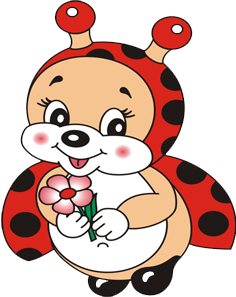 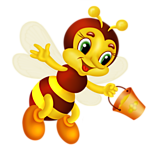 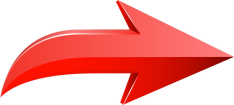 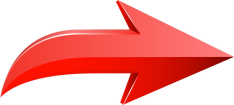 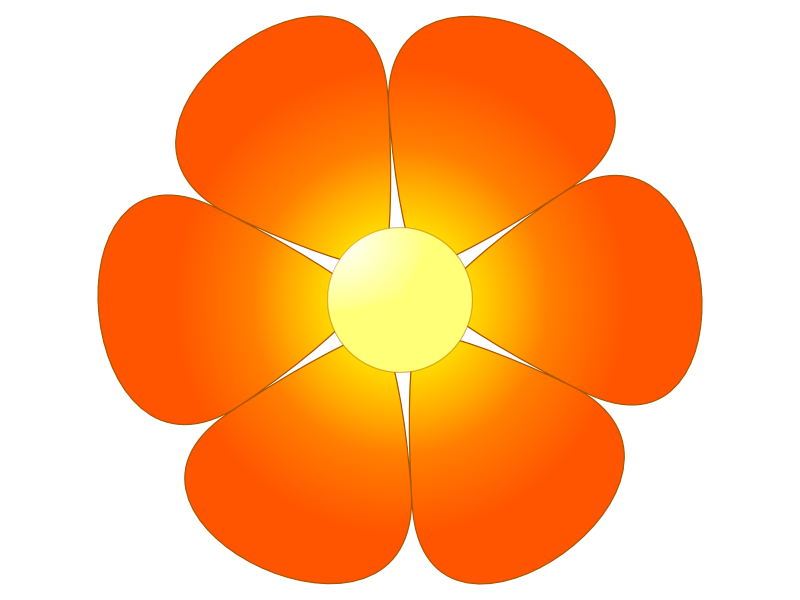 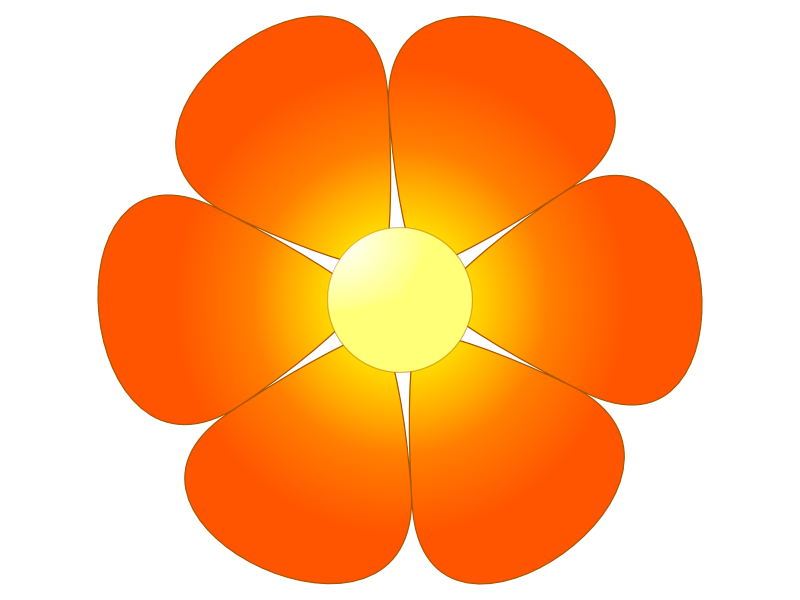 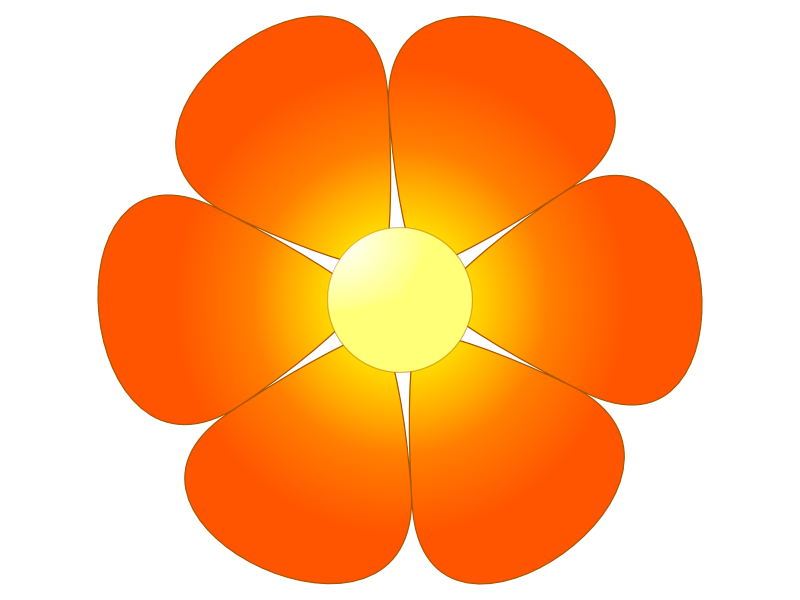 16
17
18
14+3
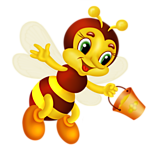 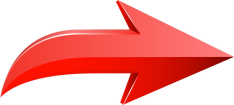 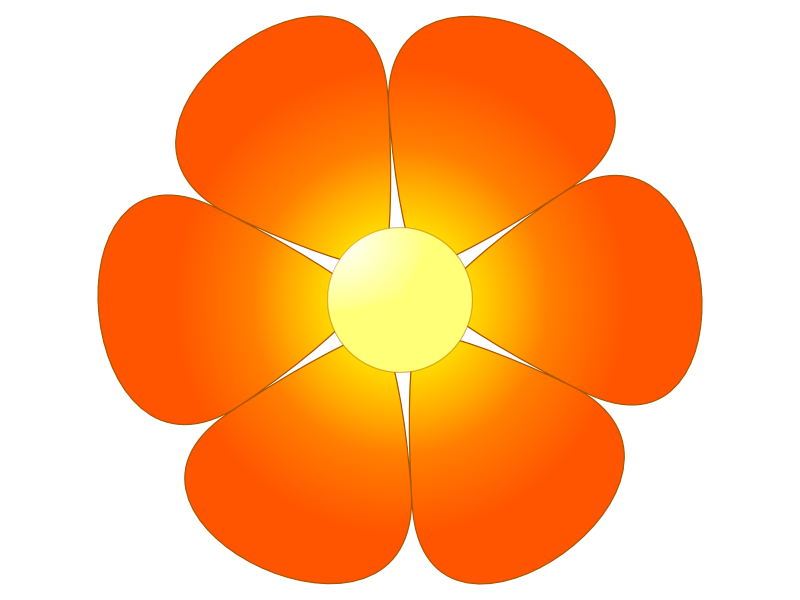 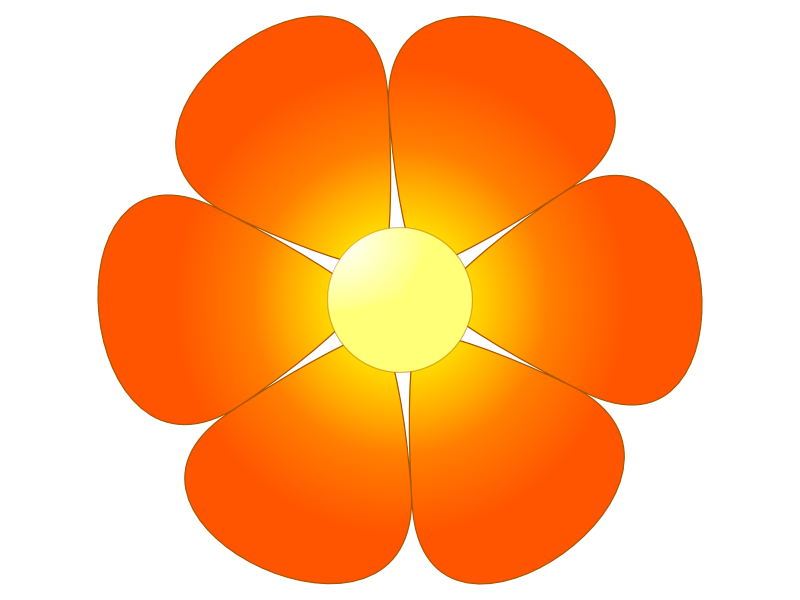 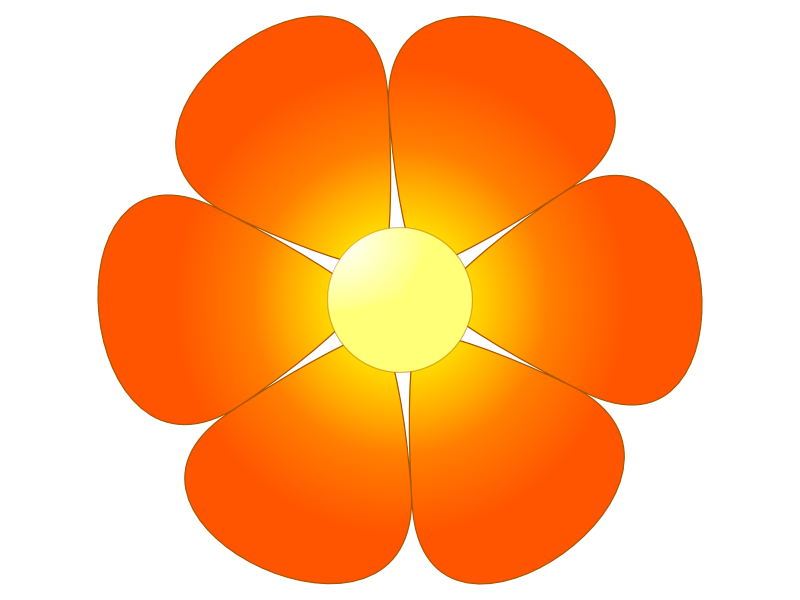 12
13
15
16-4
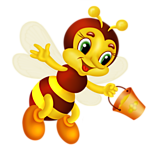 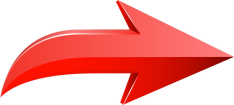 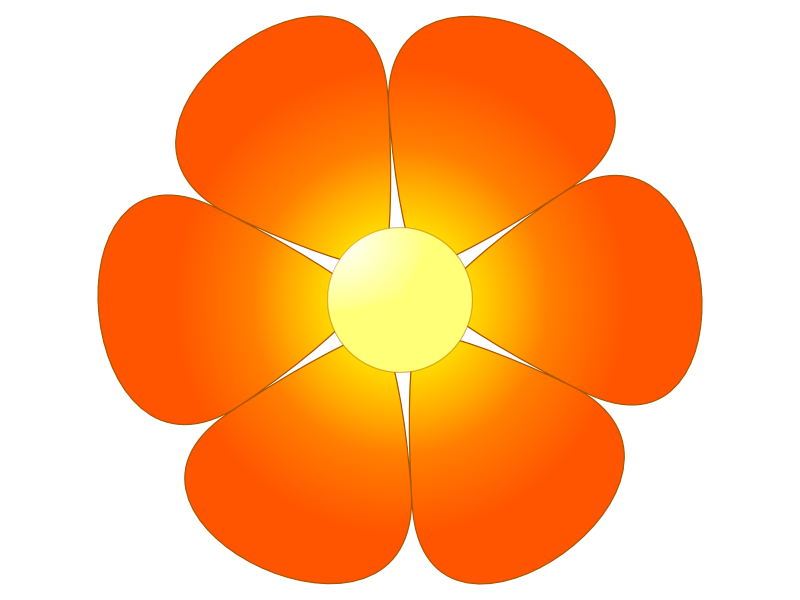 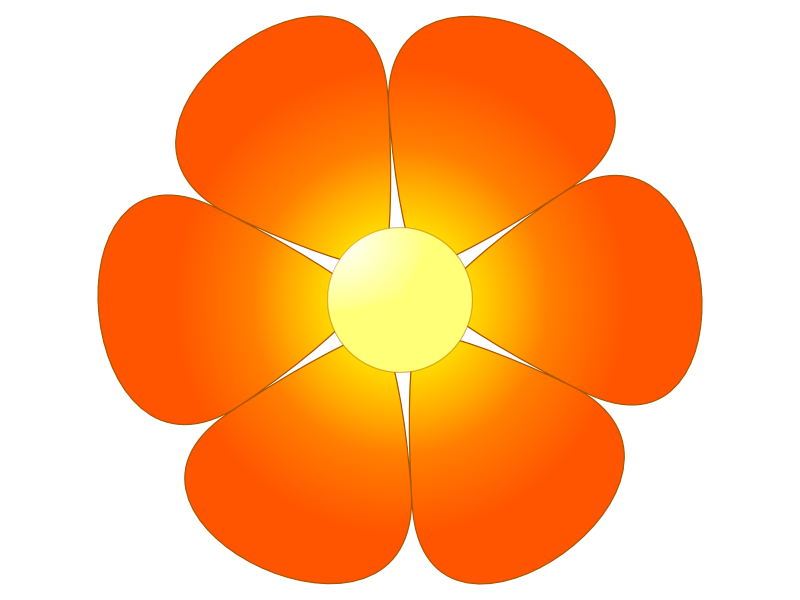 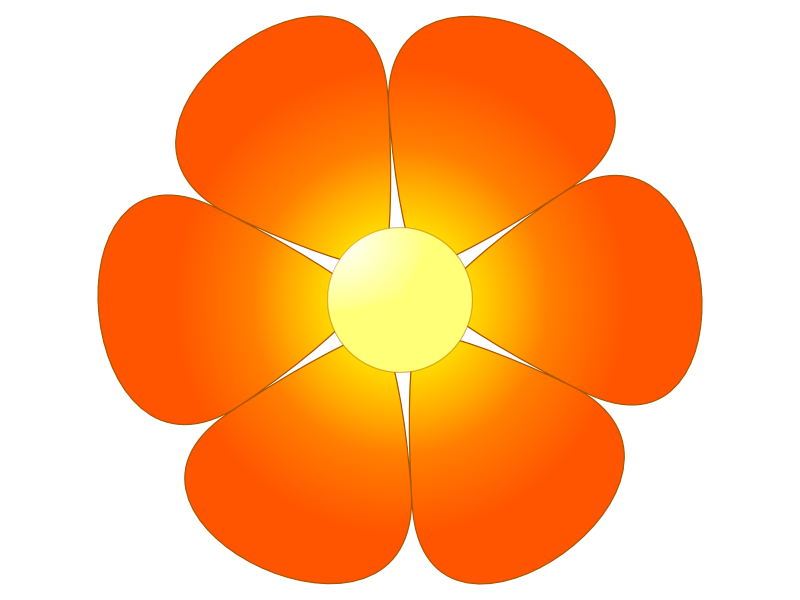 2
12
11
17-5
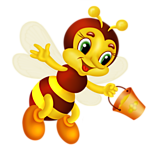 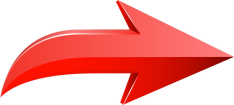 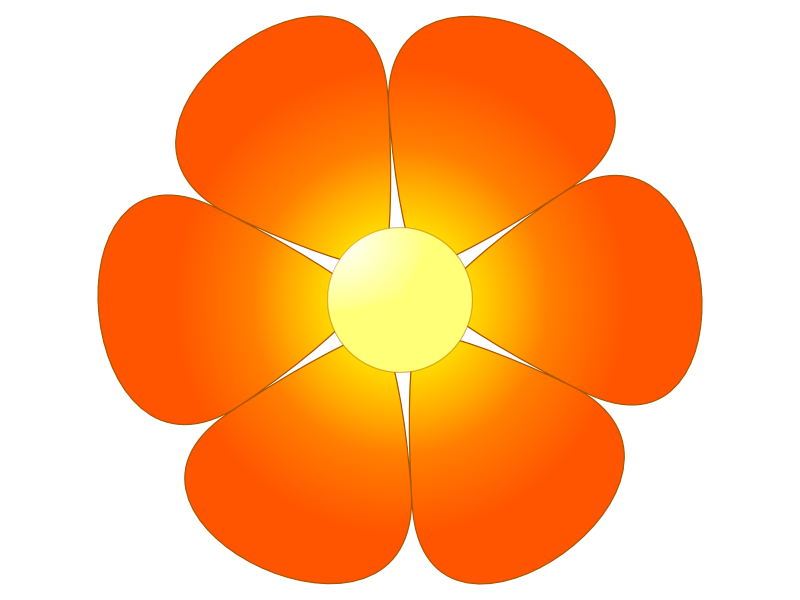 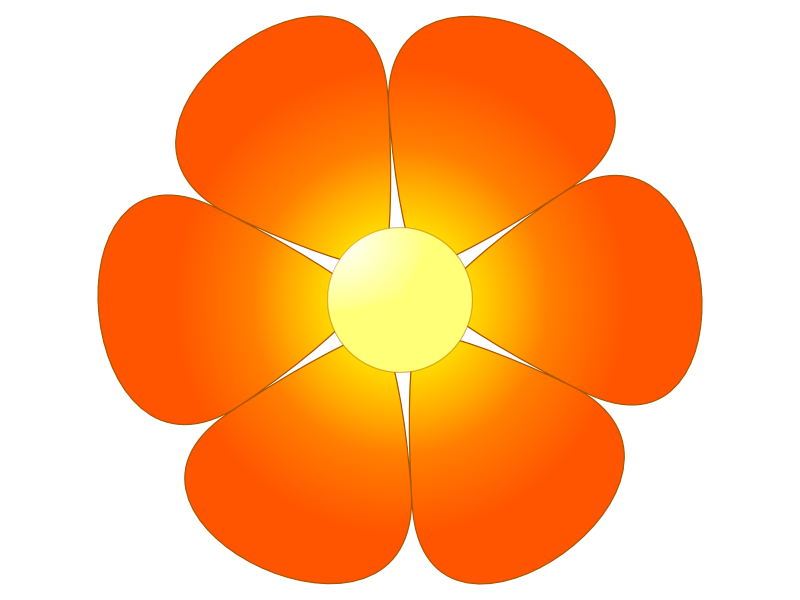 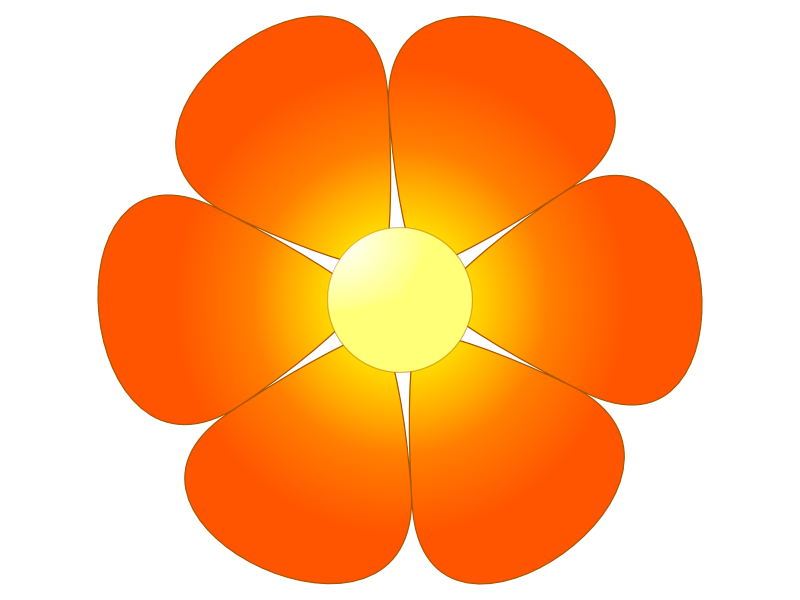 19
16
18
11+7
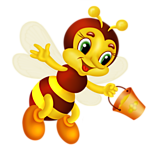 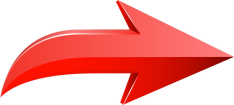 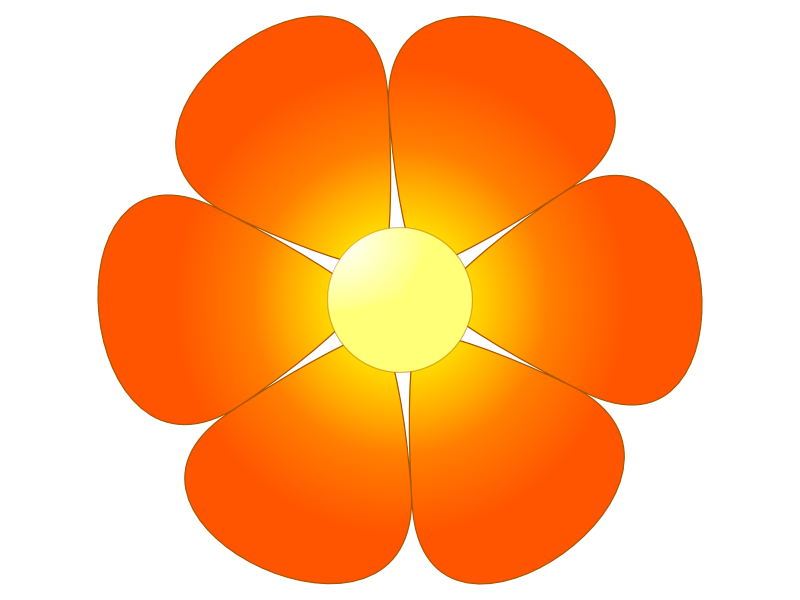 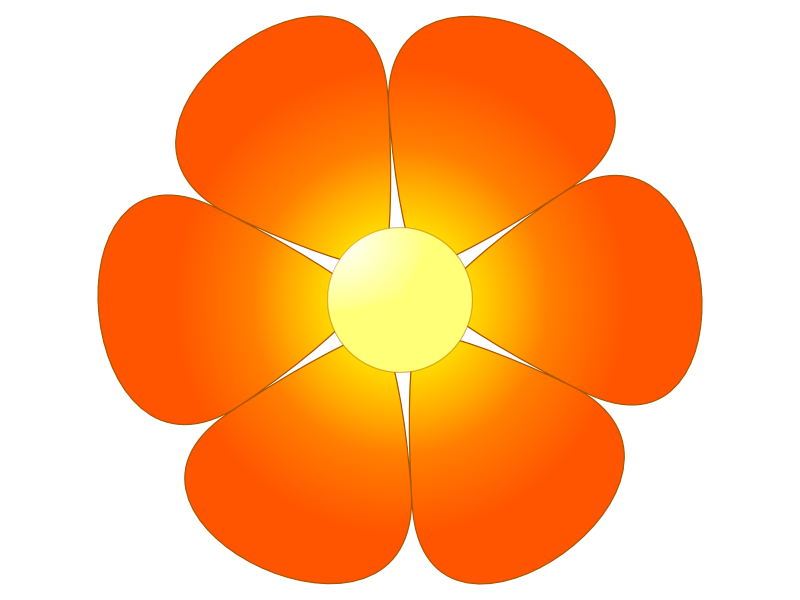 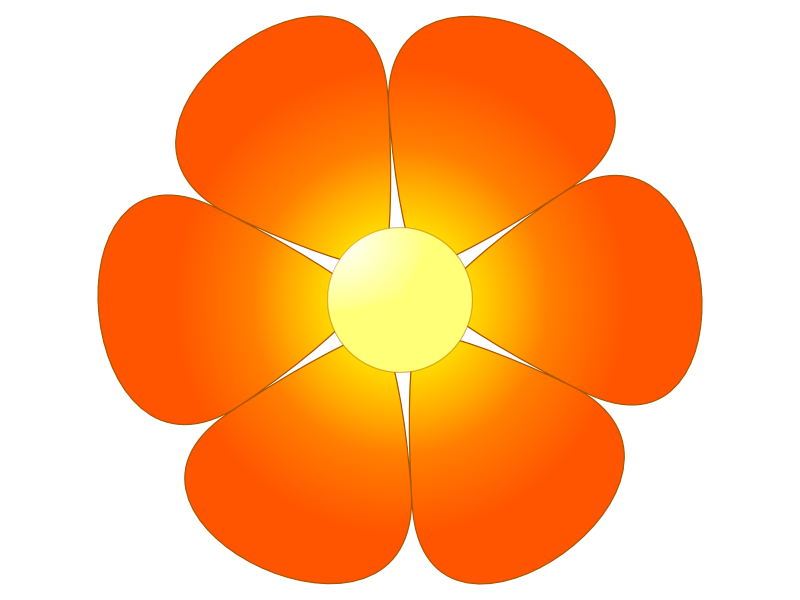 19
16
18
13+3
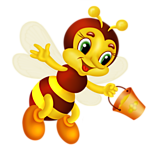 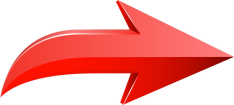 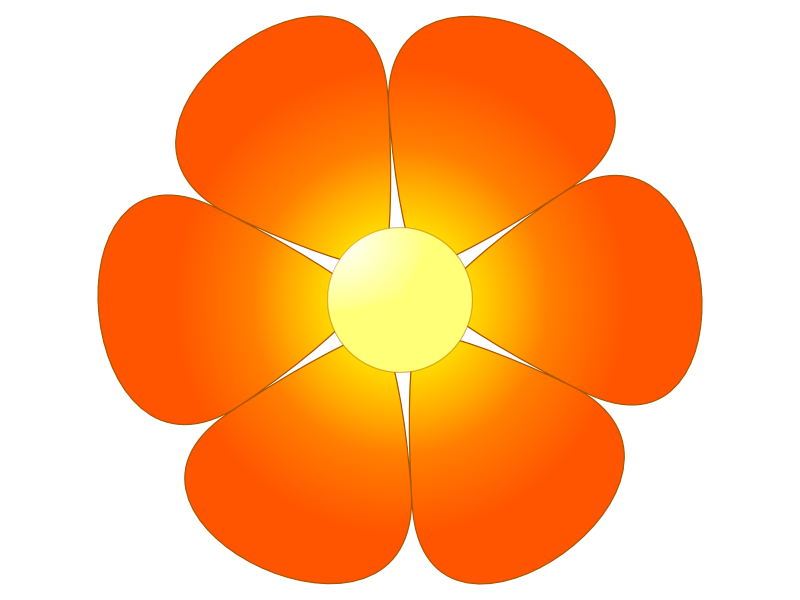 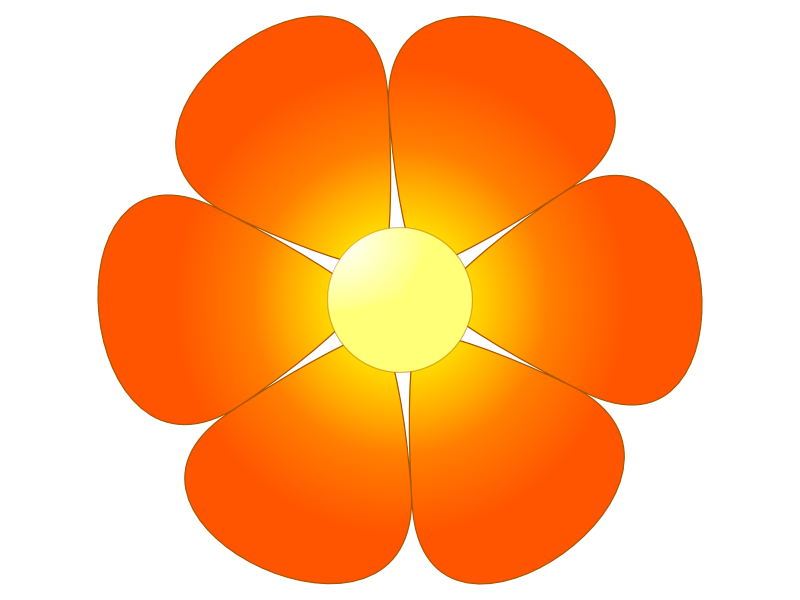 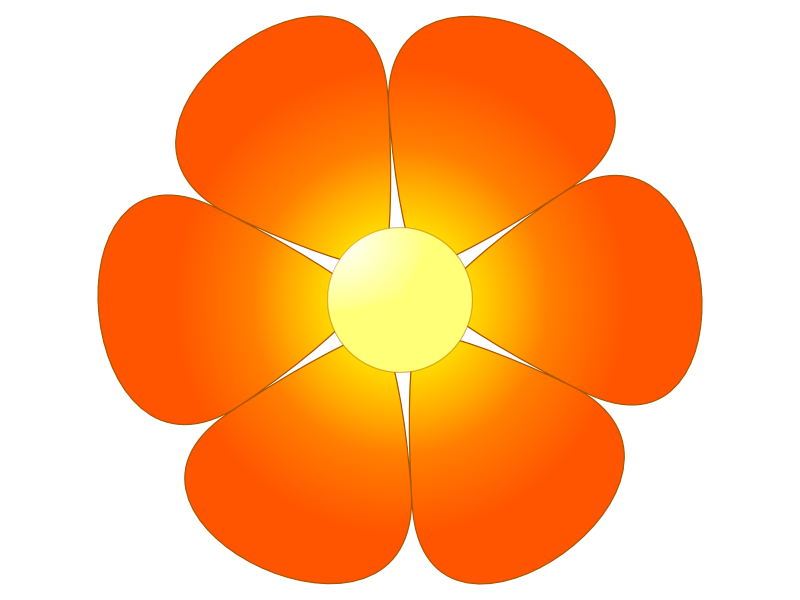 11
15
19
18-7
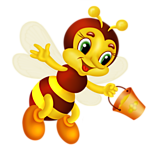 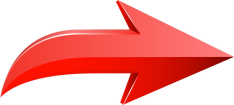 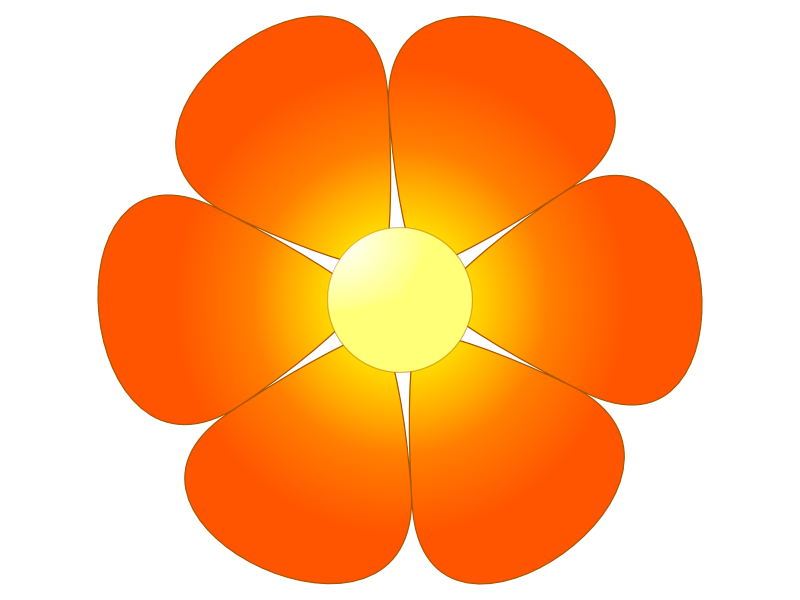 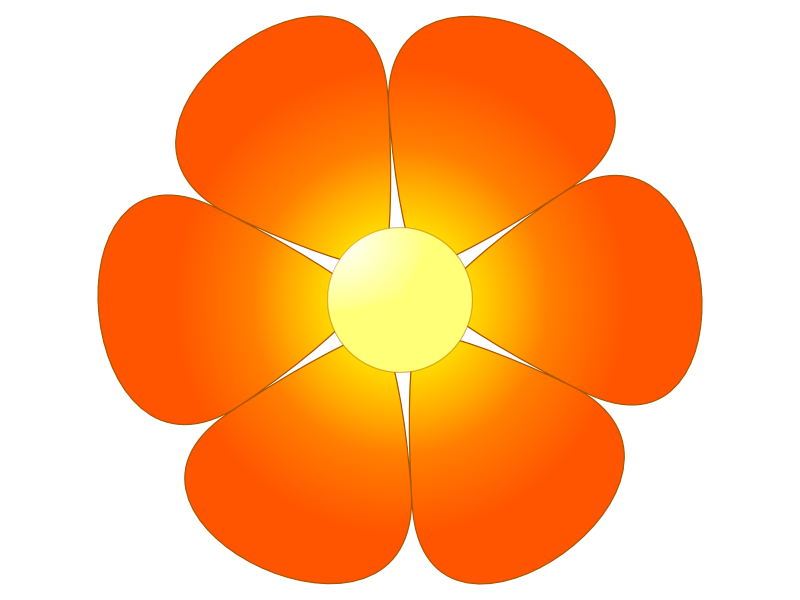 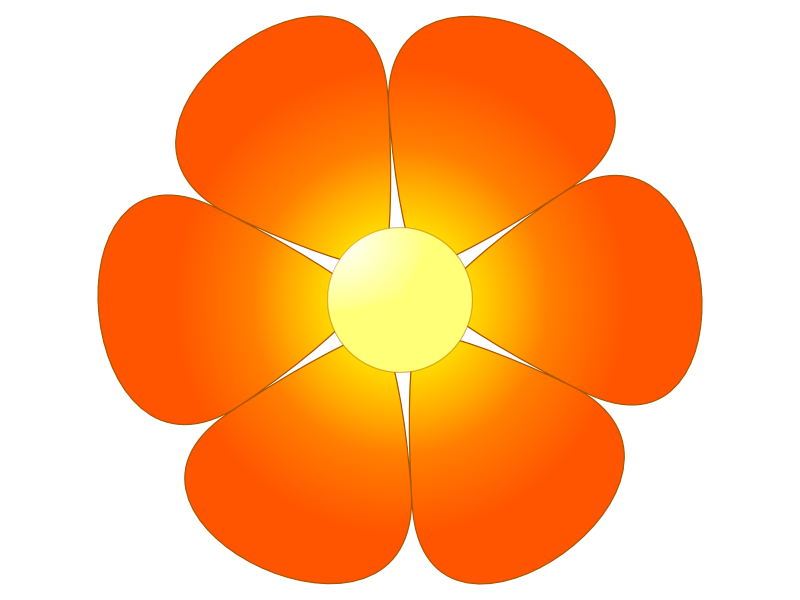 13
16
15
19-3
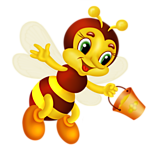 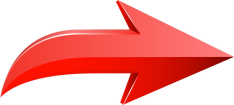 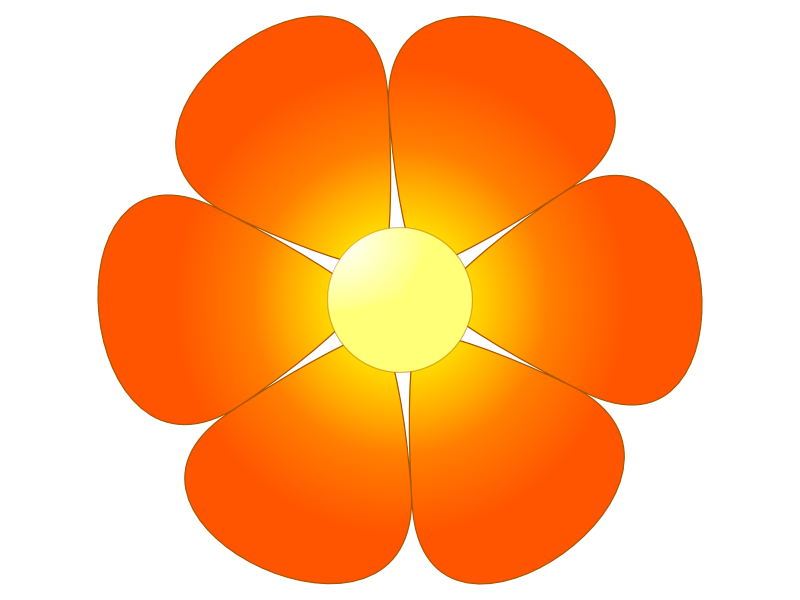 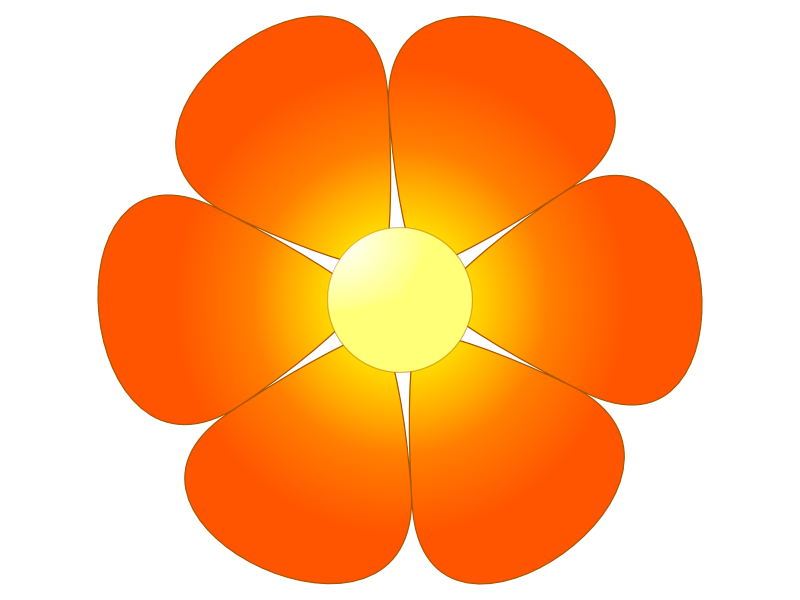 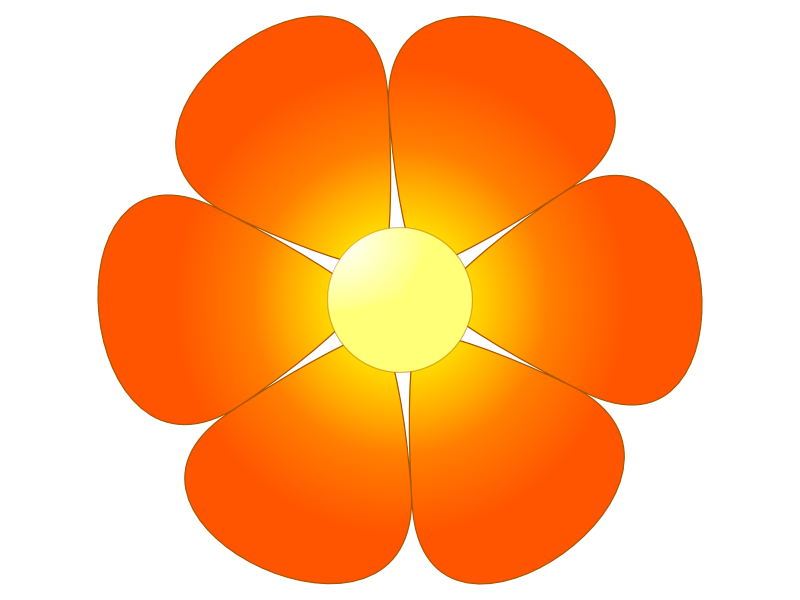 20
16
19
15+4
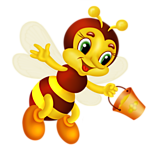 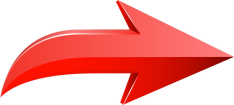 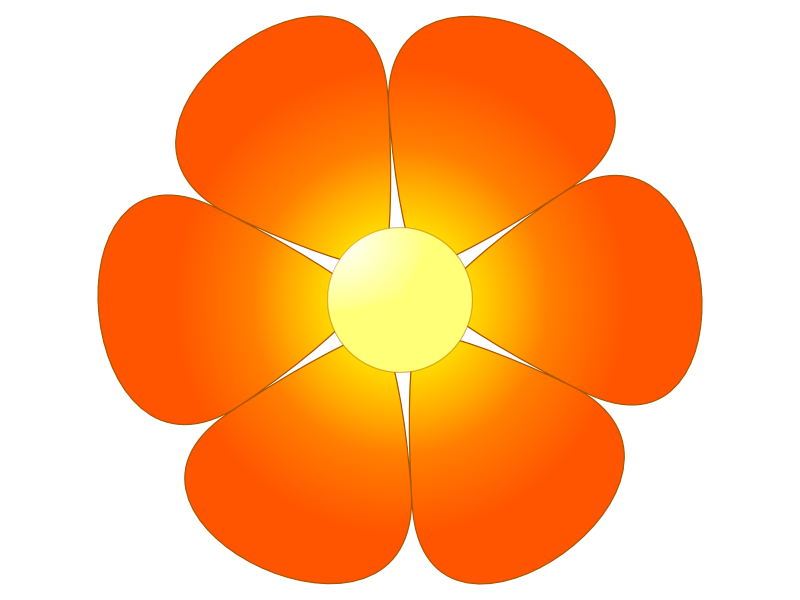 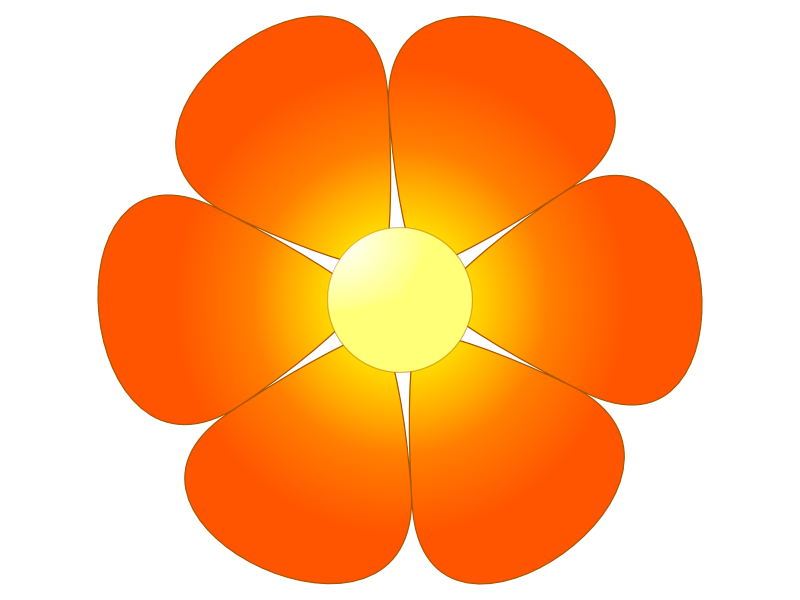 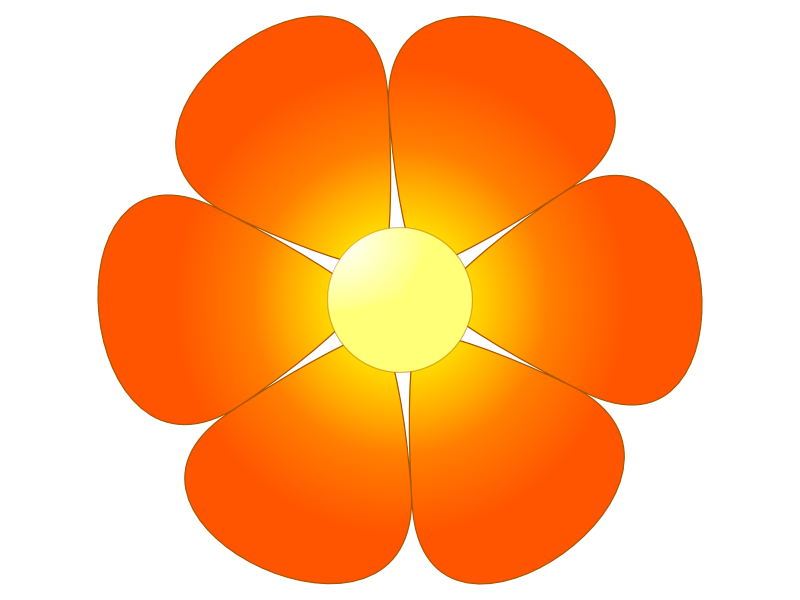 11
14
15
14-3
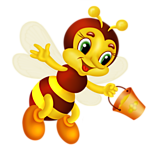 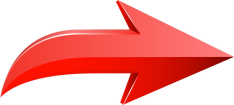 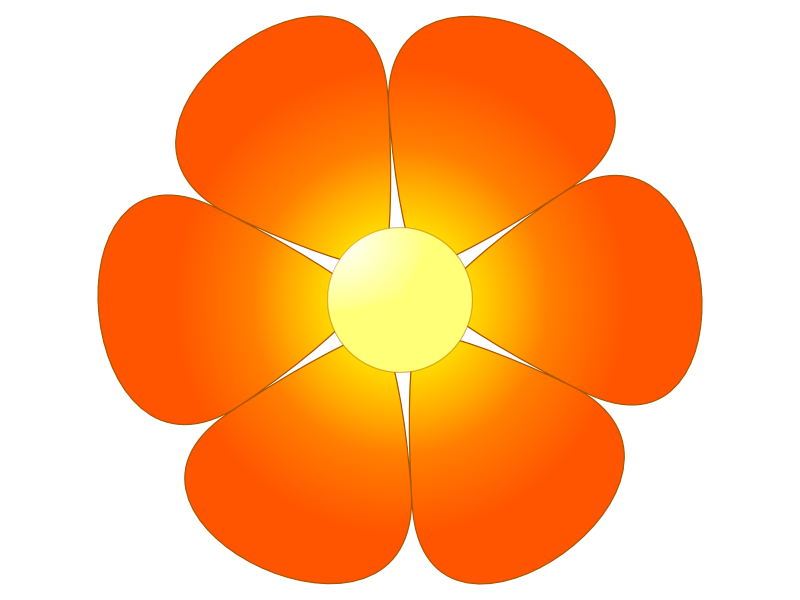 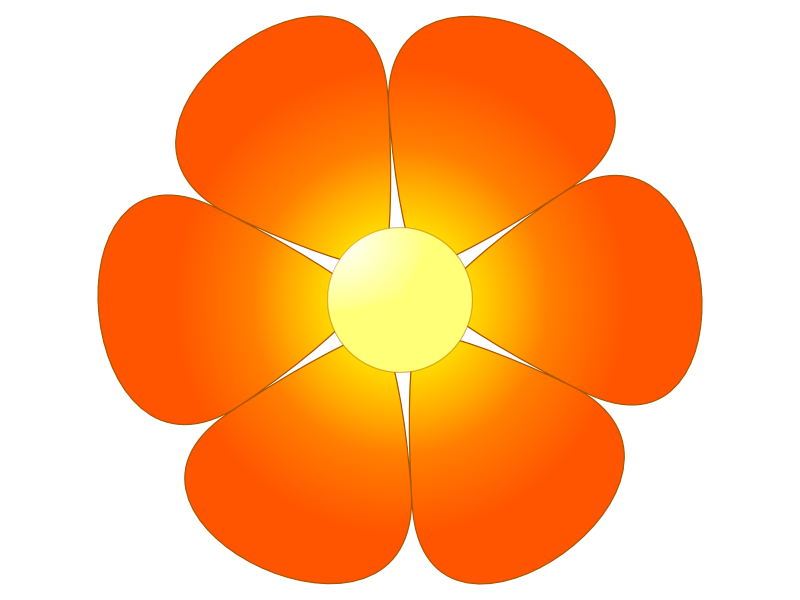 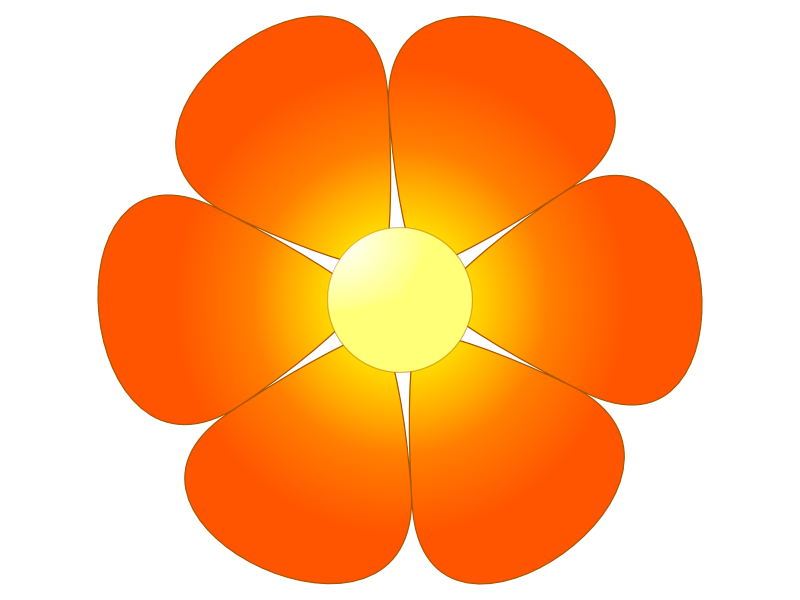 16
20
19
10+9
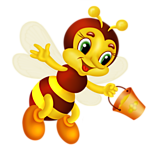 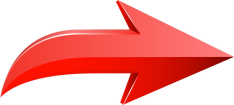 Молодцы!
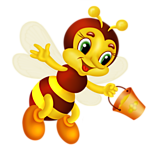